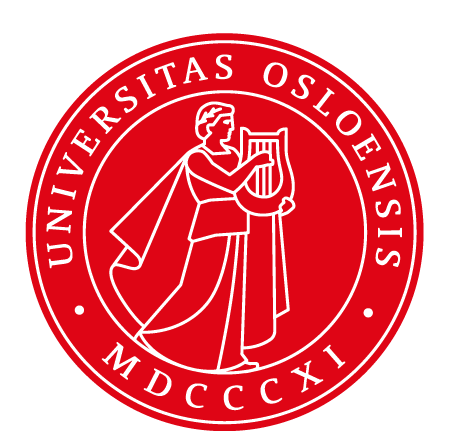 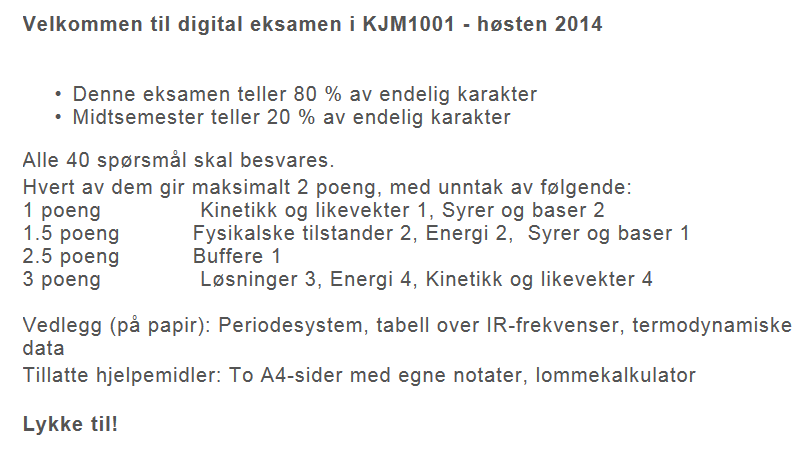 Digital eksamen for sikrere, bedre og mer effektiv sensur  
Professor Carl Henrik Gørbitz
Kjemisk institutt, UiO
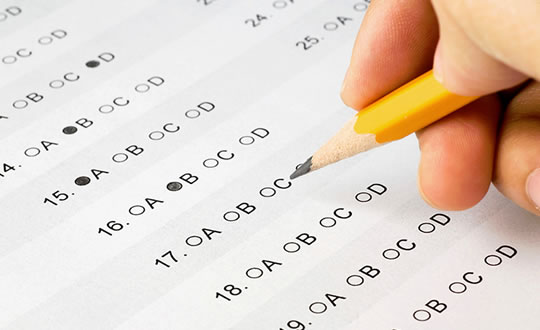 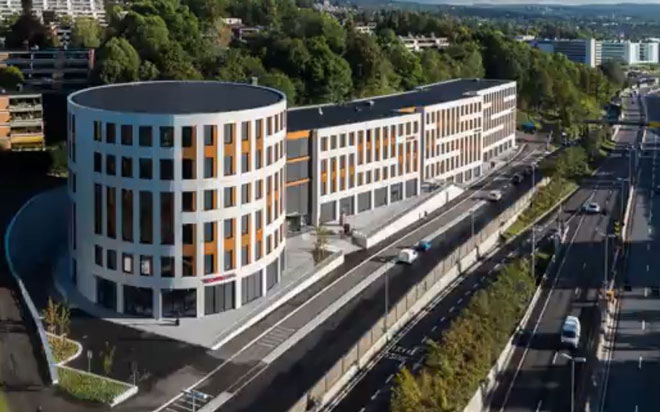 Silurveien 2
Digital eksamen
Eksamensoppgaver utleveres og innleveres på en PC
BYOD: Bring Your Own Device
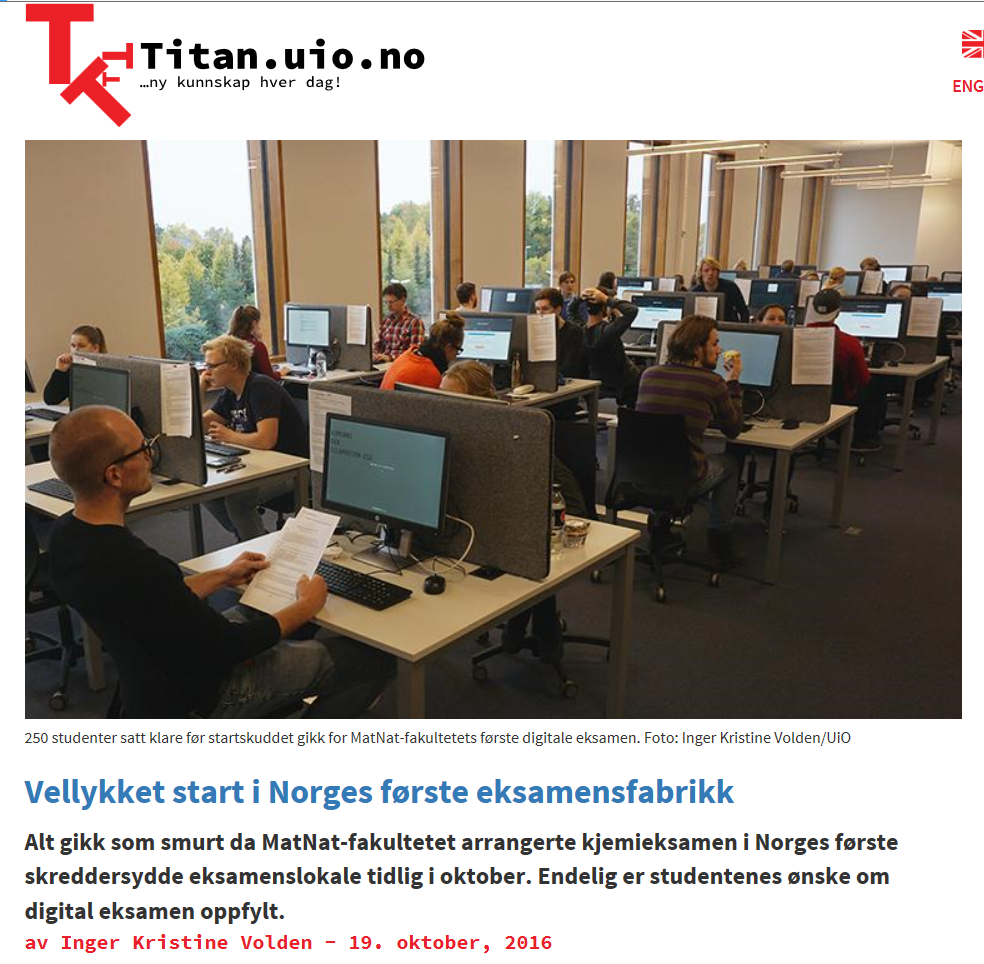 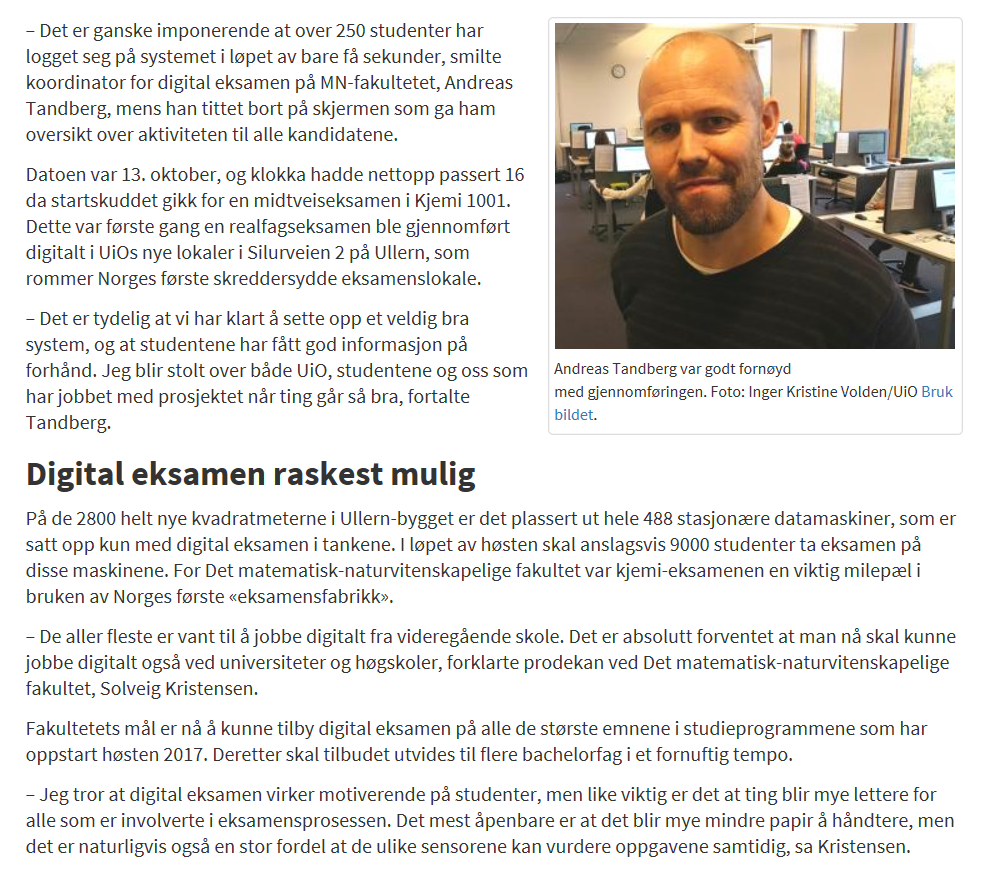 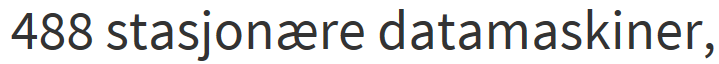 Studentene er tilfredse!
Studentene forventer tidsriktige løsninger
Ikke vant til å skrive med penn/blyant
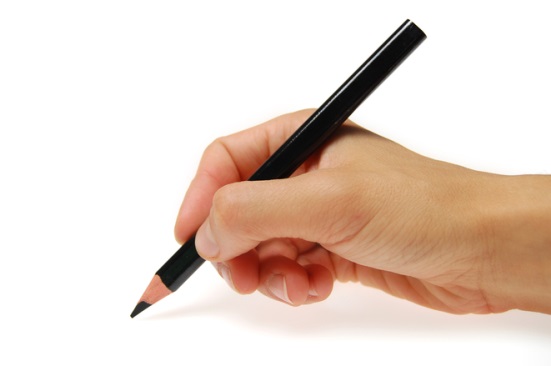 Handwriting hurts!
Savner stavekontroll
Savner mulighet for redigering
Flytte avsnitt, slette, kopiere osv.
Digital eksamen er sikrere
Bedre gjennomgang av eksamensoppgaver i forkant av eksamen
potensielt
Skrive- og formuleringsfeil
Oppgaveskriving ut av lukkede rom
Grunnleggende feil
Sikker gjennomføring
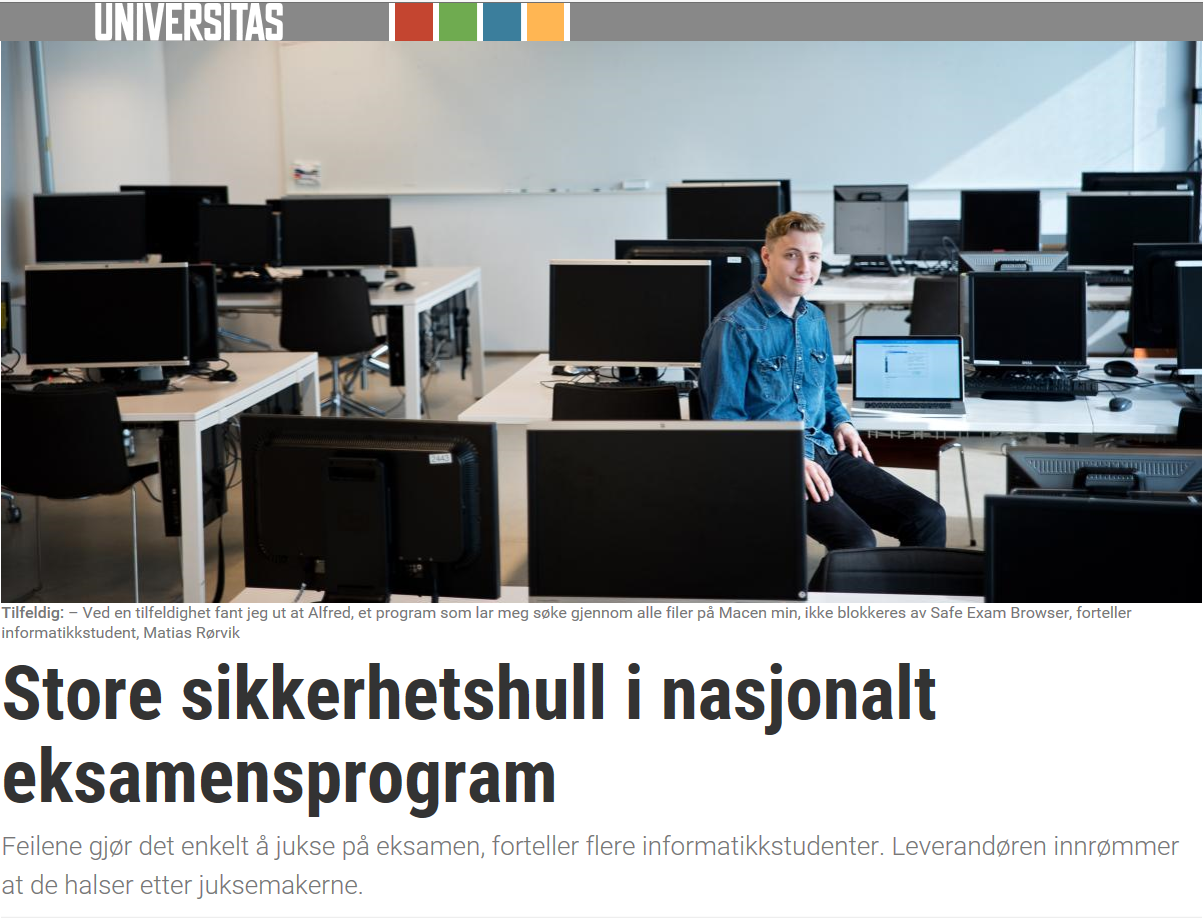 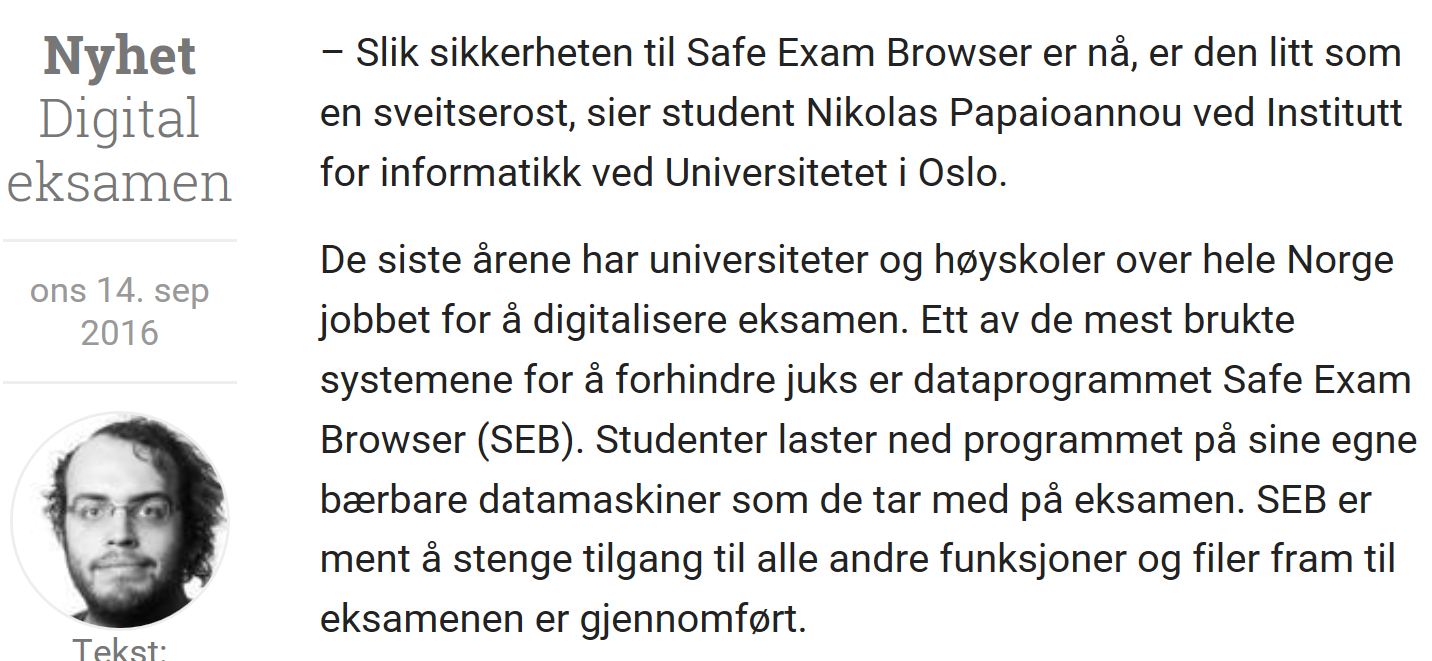 Digital eksamen er sikrere
Bedre gjennomgang av eksamensoppgaver i forkant av eksamen
potensielt
Skrive- og formuleringsfeil
Oppgaveskriving ut av lukkede rom
Grunnleggende feil
Sikker gjennomføring
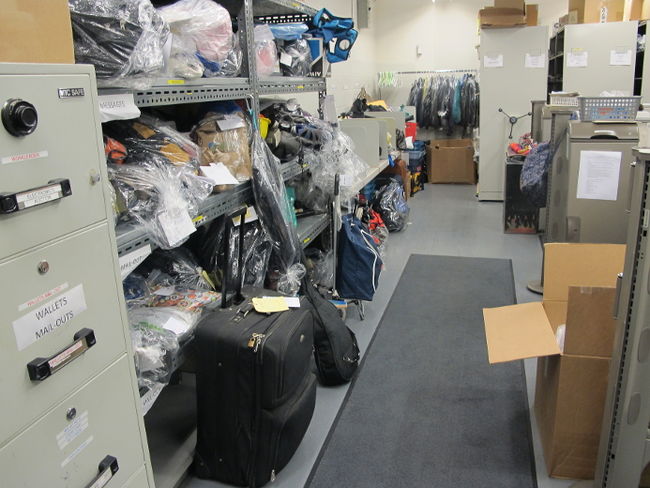 Kontroll på besvarelser før, under og etter sensur
Ingen manuell feilføring
Hittegodskontoret
Bedre sensur
Oversiktlig
Lett å lese
Lett å sammenligne oppgaver
Samme feil bør gi samme antall poeng
Enkelt å kommentere i besvarelsene
Mer tidseffektivt
Ingen tid tapt til blaing i tykke besvarelser
Lett å lese
Rask samkjøring mellom sensorer
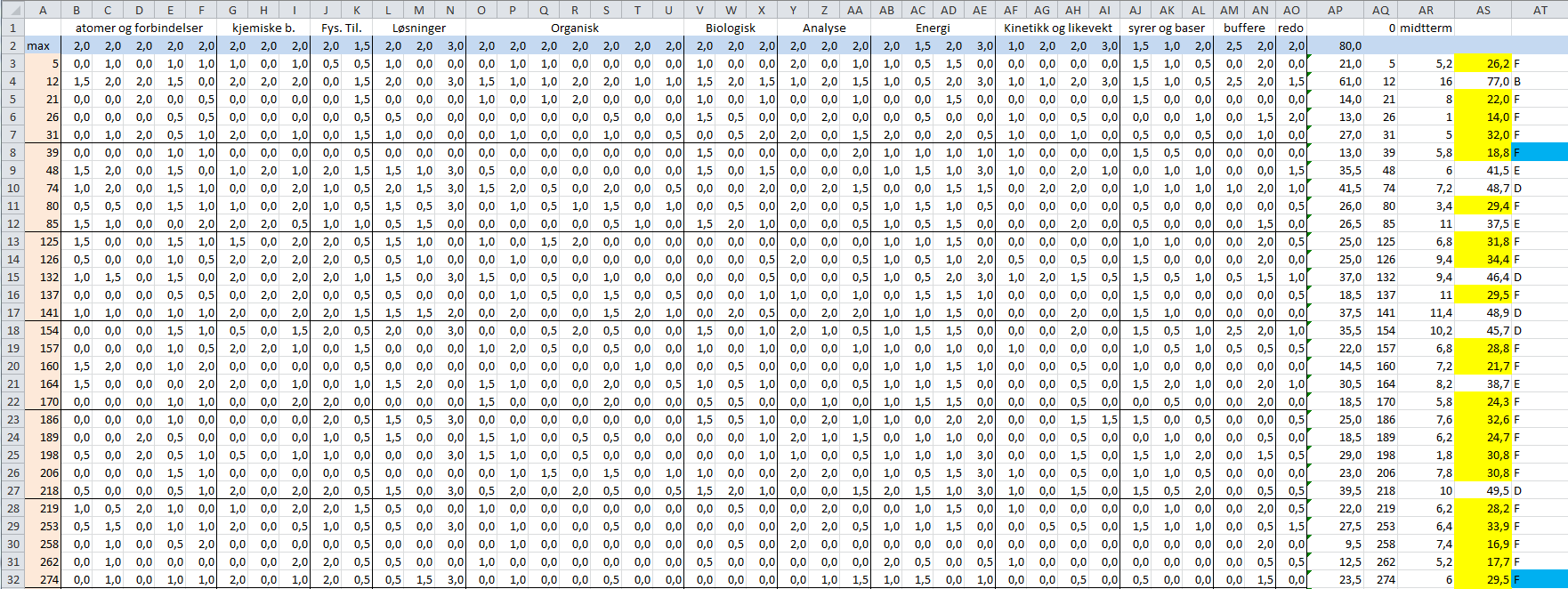 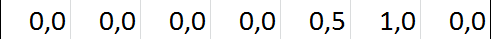 Digital eksamen gir 
enkel arkivering
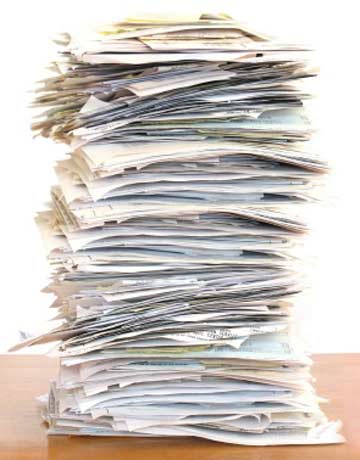 Mulighet for nye oppgavetyper
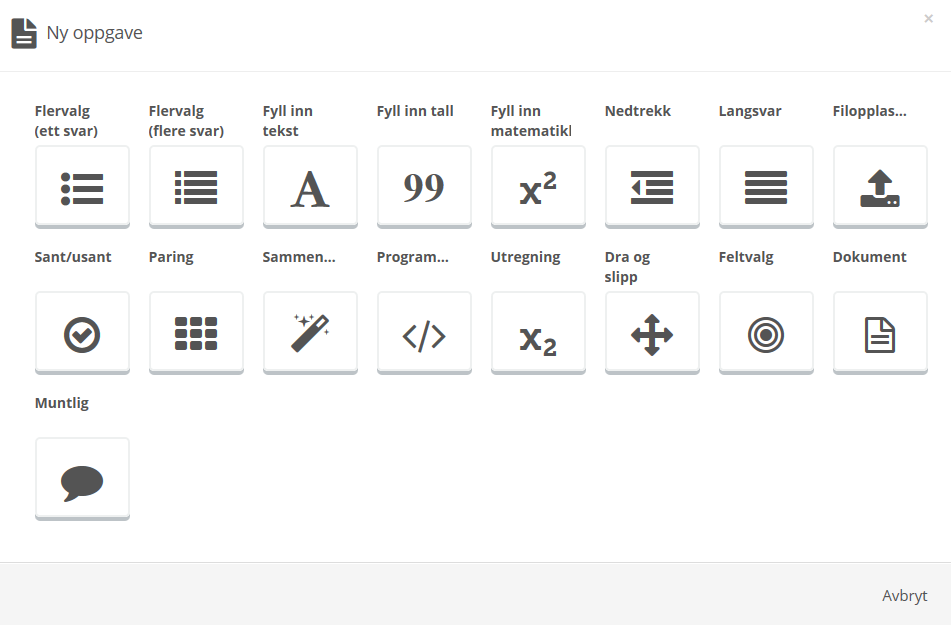 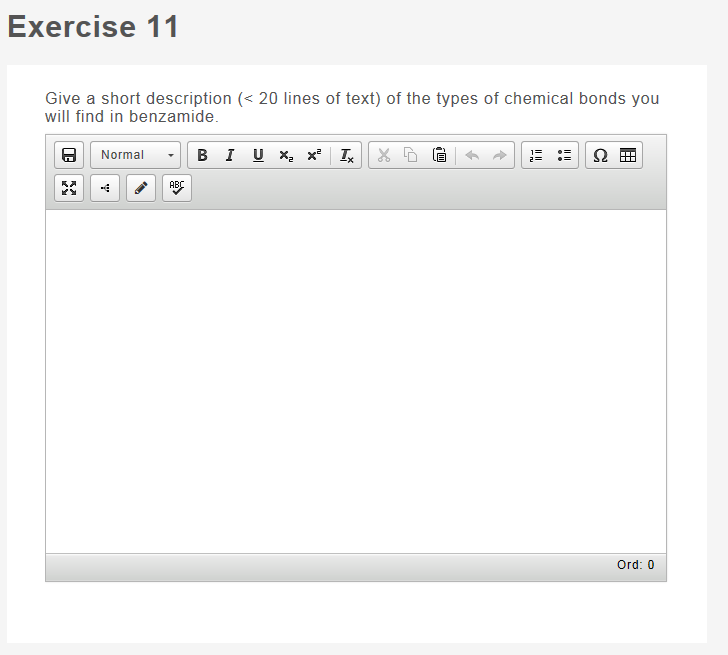 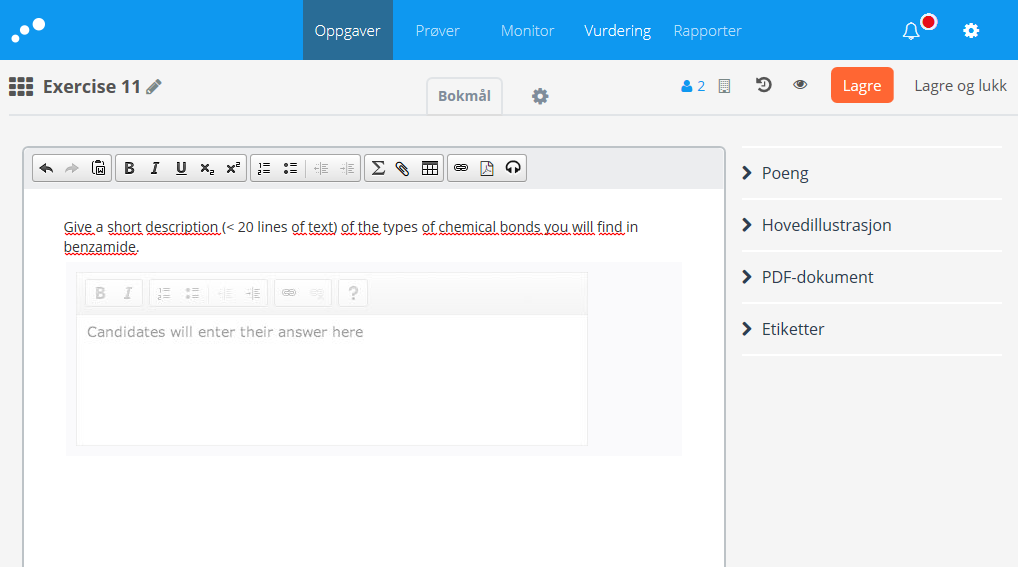 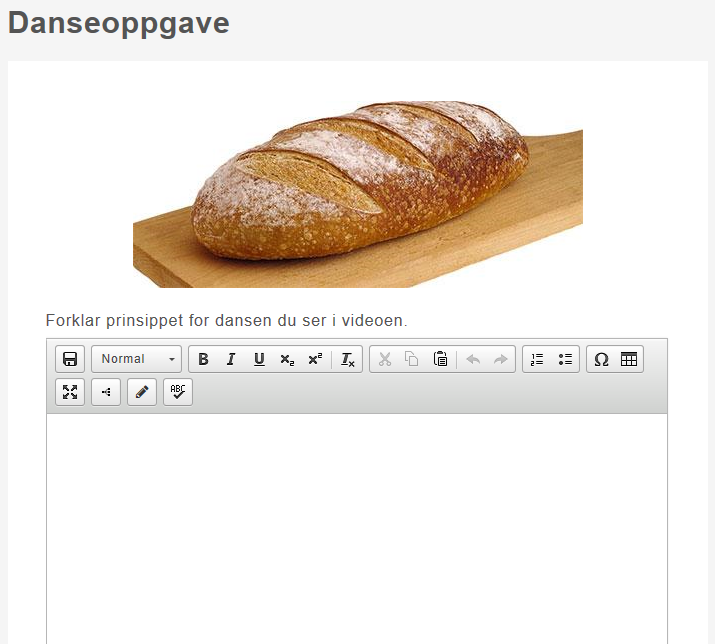 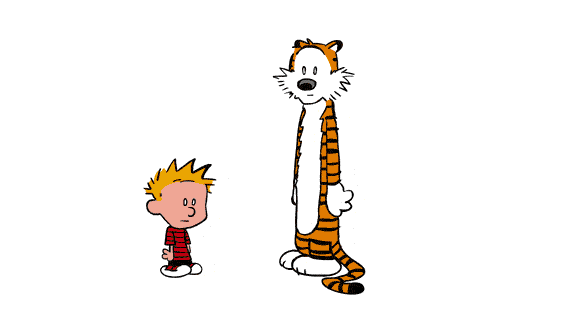 Video
Animasjoner
Lyd
Mulighet for nye oppgavetyper
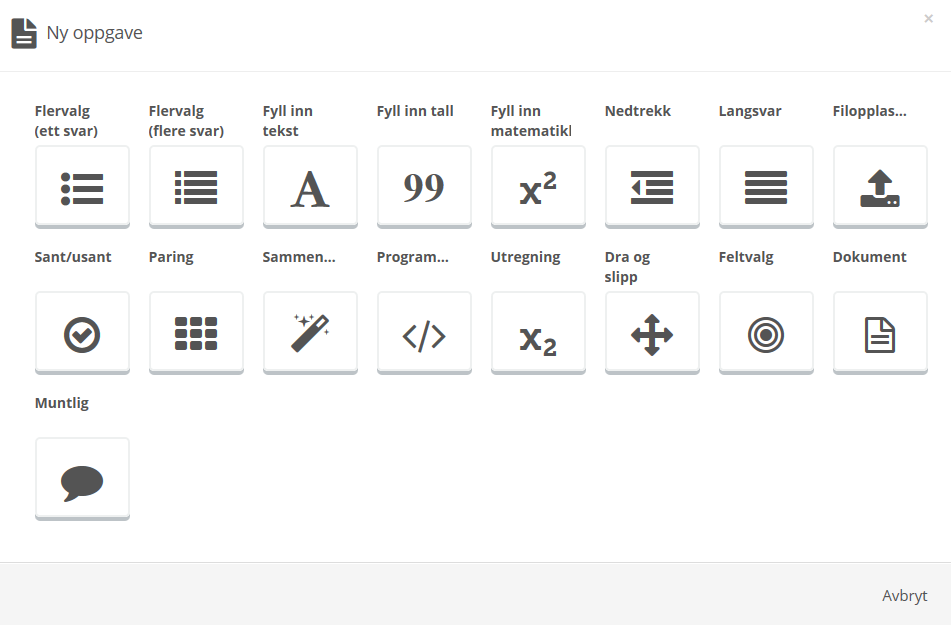 Gode flervalgsoppgaver er mye vanskeligere å lage enn folk flest tror
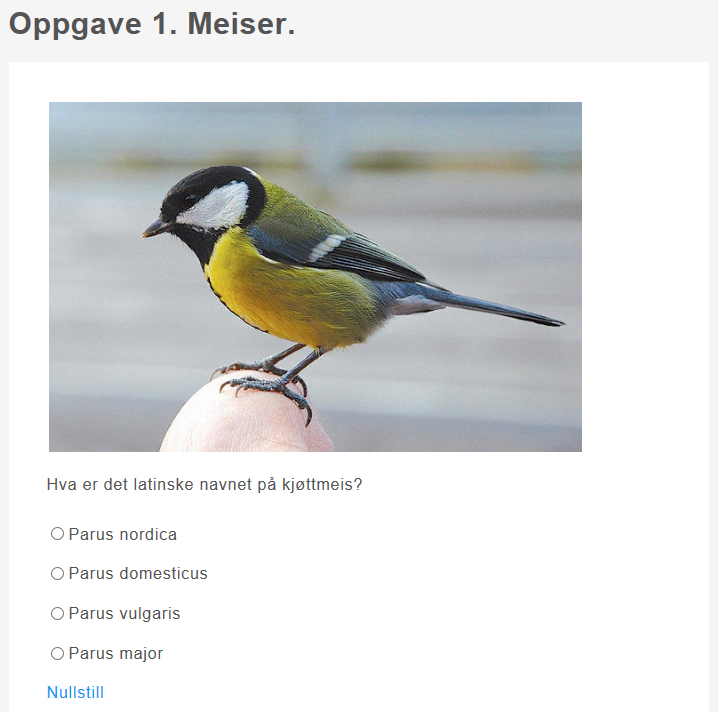 Bloom’s taxonomy
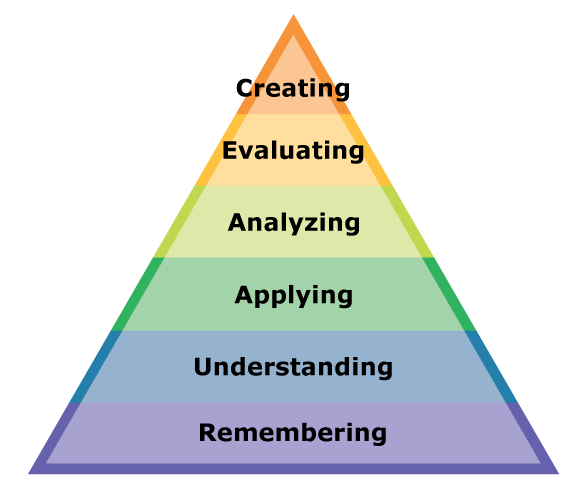 Vi bør ikke være her for mye!
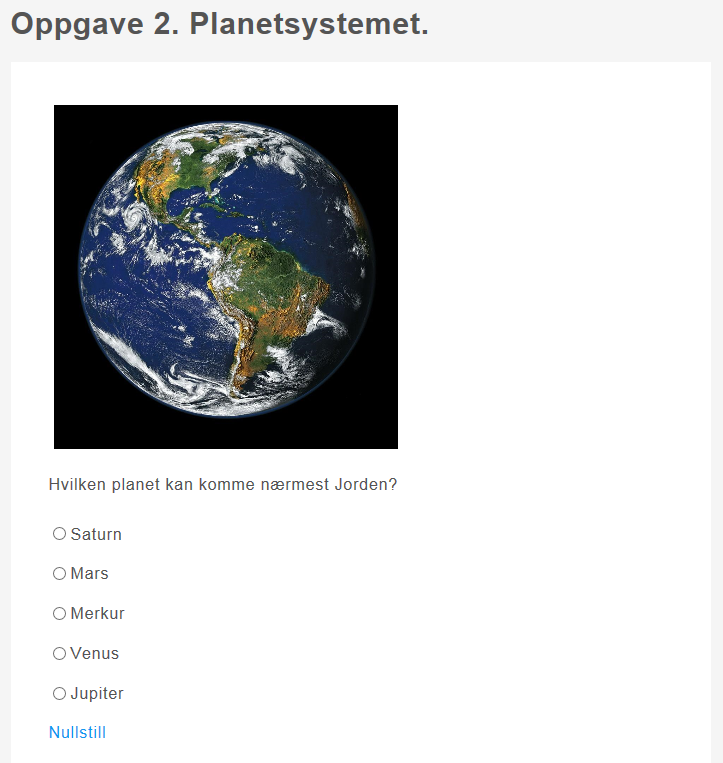 Dårlige distraktorer
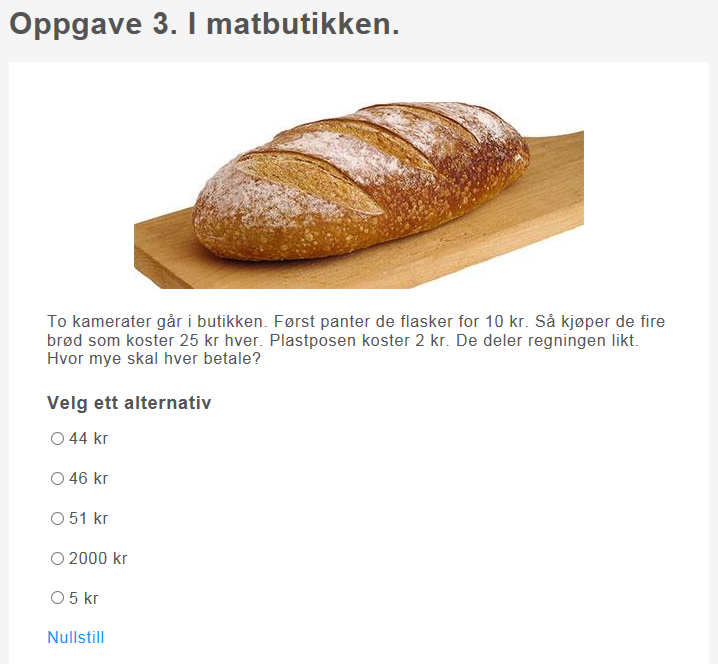 (4*25 + 2 -10
(                    )/2
= (100 - 8)/2 = 46
(4*25 - 2 -10)/2
= (100 - 12)/2 = 44
(4*25 + 2)/2
= (100 + 2)/2 = 51
Hvis riktig svar (46) gir 4 poeng, hva bør svarene 44 og 51 gi?
Delvis kompetanse skal gi poeng
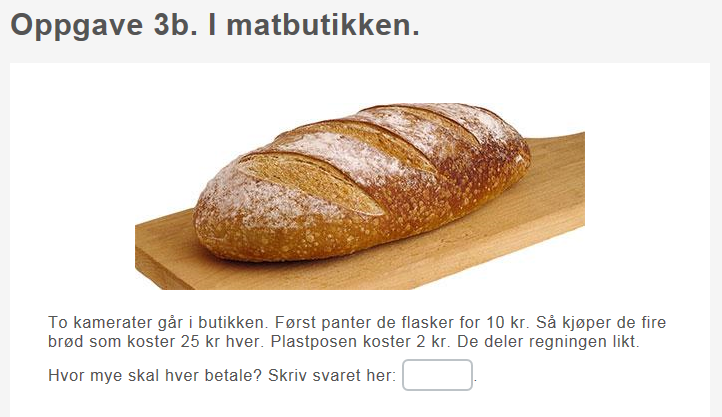 54
2
poeng?
(4*25 + 2 -10)/2
= (100 – 8)/2 = 46
(4*25 - 2 +10)/2
= (100 + 8)/2 = 54
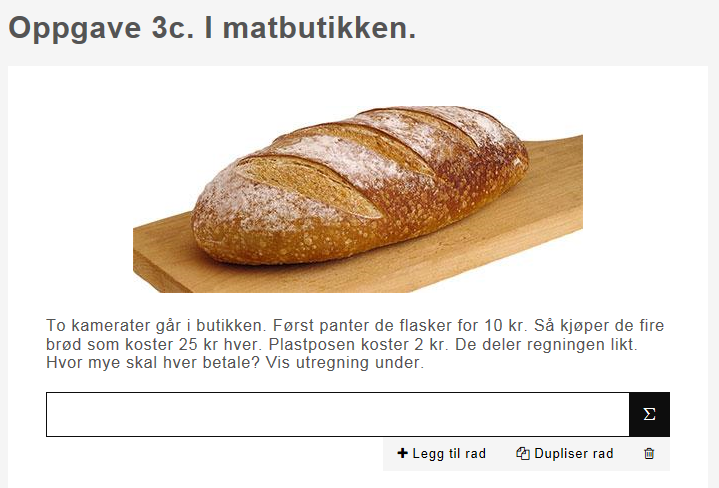 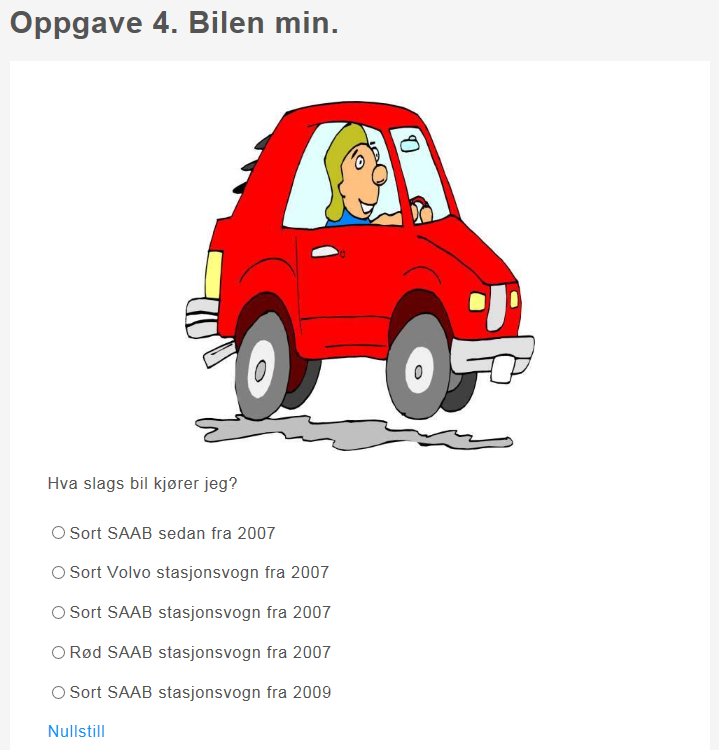 Det er litt å passe på!
Mulighet for nye oppgavetyper
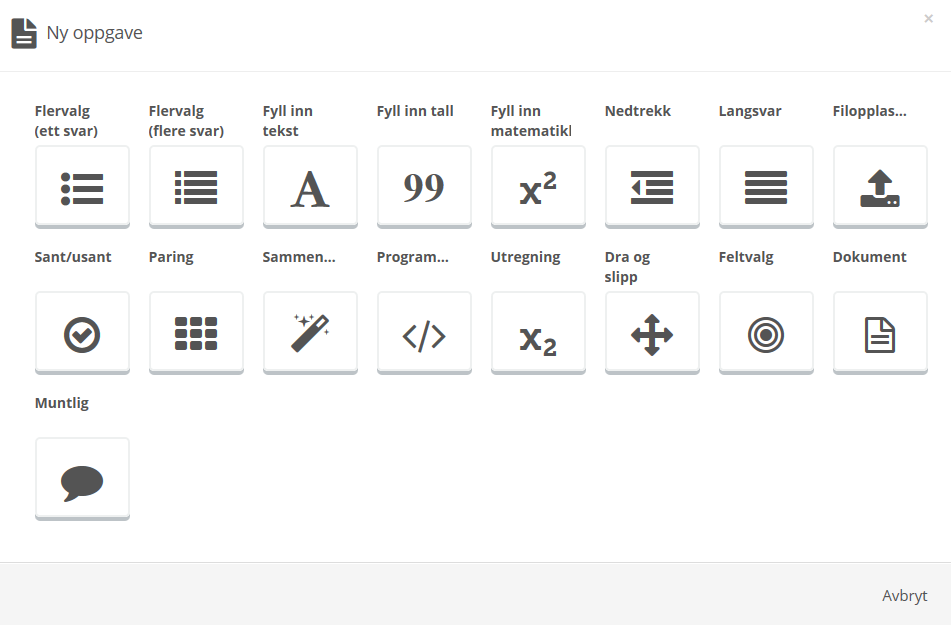 Kan rettes automatisk
Superraskt ved sensur
Gjør ingen feil,
Mulighet for nye oppgavetyper
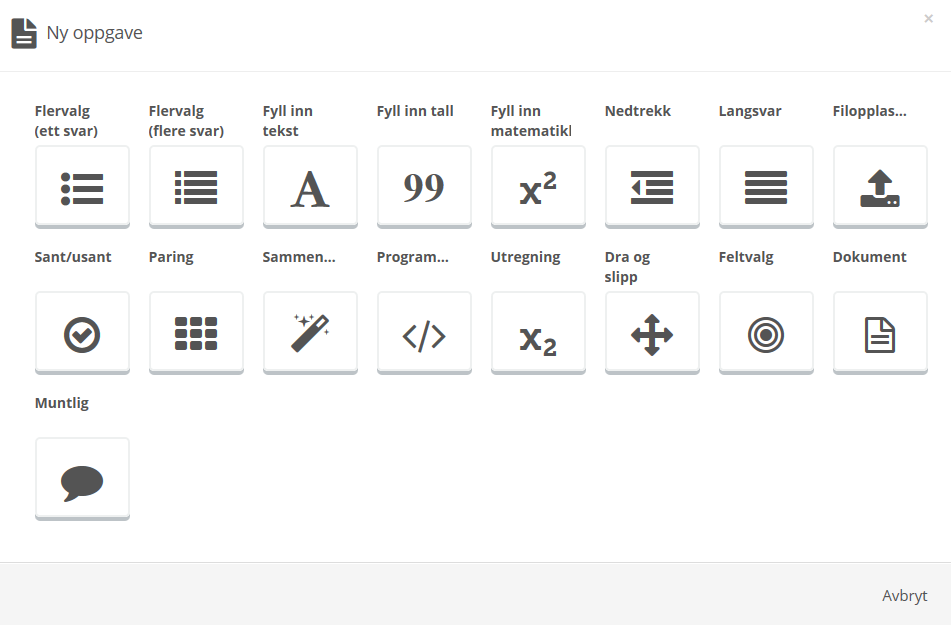 Kan rettes automatisk
Superraskt ved sensur
Gjør ingen feil,
men stiller høye krav til oppgaven
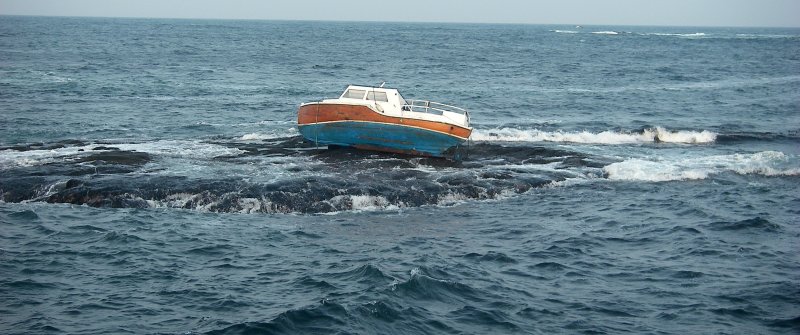 Det er  utfordringer
Teknisk (strøm, PC)
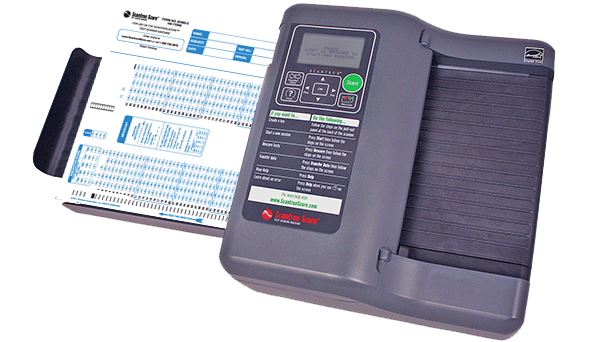 Oppgaver knyttet til tegning
Scantron (scanning)
Legge inn poeng for midttermin etc.
Gjennomføring
Administrativ kompetanse på instituttene
Kunnskap hos vitenskapelig personale
Generell vegring
Oppsummering
Dette har noe for seg!
Krever planlegging
Automatisk retting krever:
- Mange oppgaver
- Ett konsept i hver oppgave
- Mange deloppgaver
Høster erfaring mht. oppgavetyper og poenggivning
Noen oppgaver må rettes manuelt også på en digital eksamen